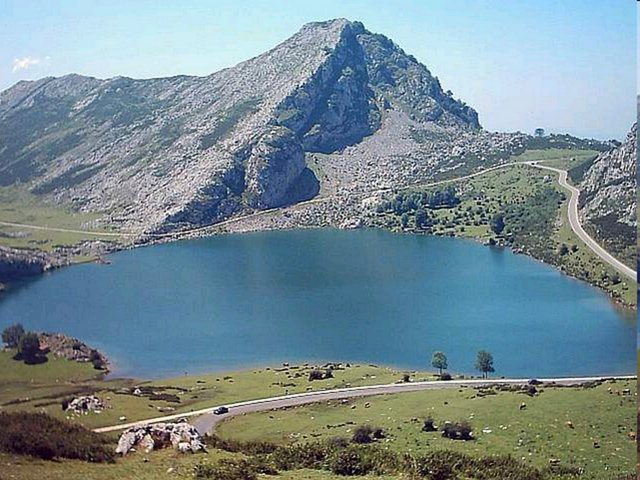 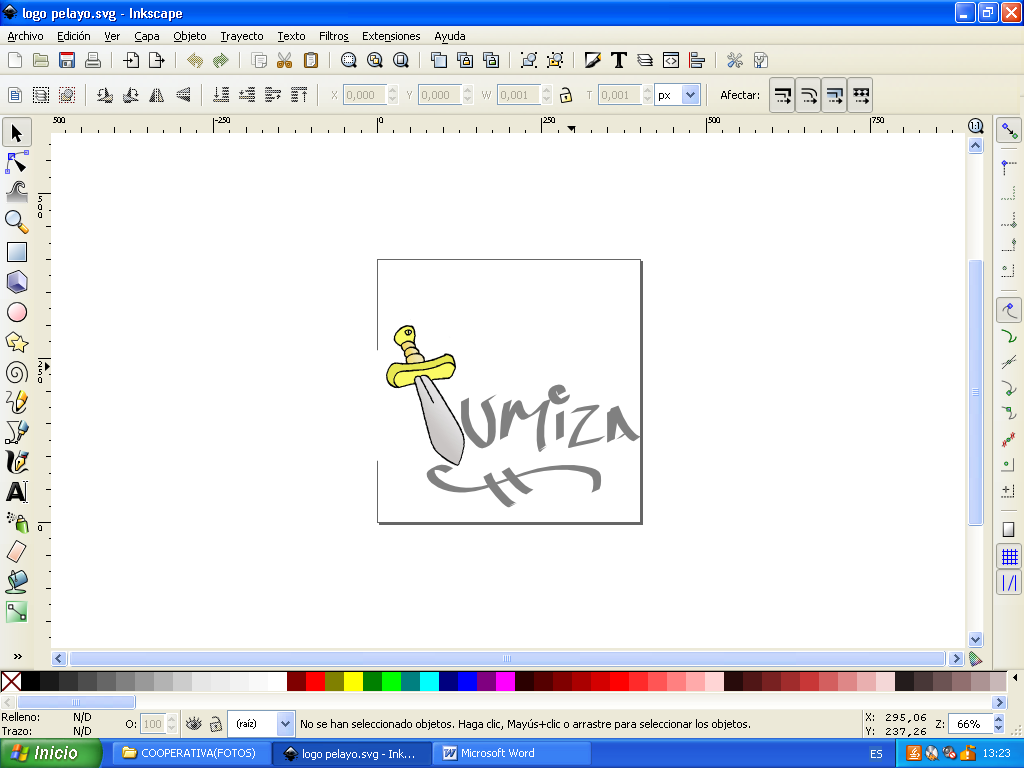 S.COP TUMIZA                             
C/ Pérez de la Sala 31
CP 33007
eje1@dominicasoviedo.com
Oviedo Asturias
España
CATÁLOGO
TRANSPORTE NO INCLUIDO EN EL PRECIO
TRANSPORTE NO INCLUIDO EN EL PRECIO
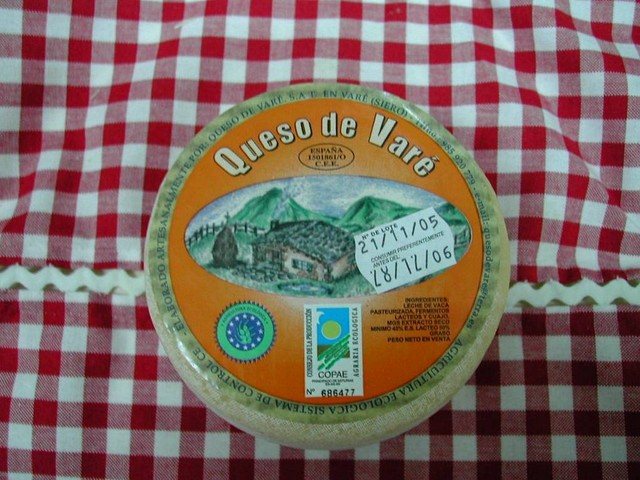 QUESO ECOLÒGICO VARÈ
REF:01
PESO:500g aprox.
PRECIO: 9€
QUESO OVÍN
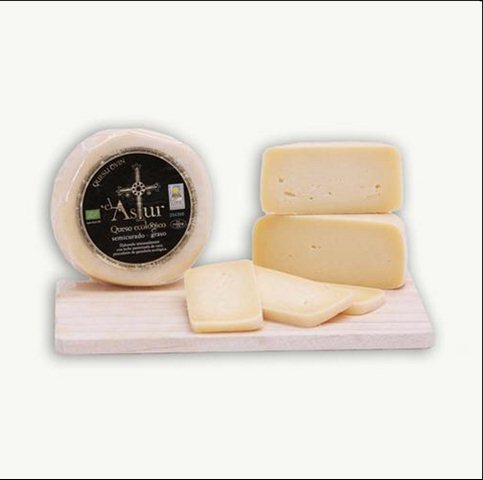 REF:02
PESO:400g aprox
PRECIO: 7,50€
CASADIELLAS ASTURIANAS
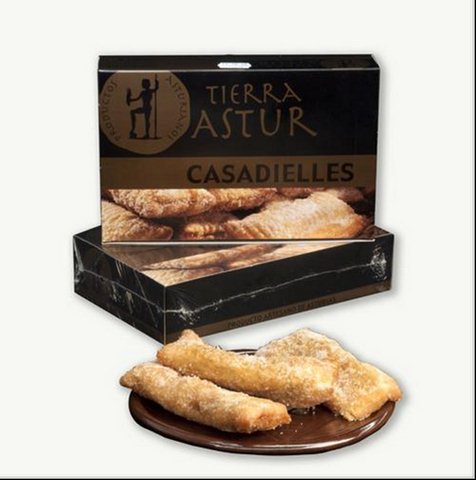 REF:03
INGREDIENTES: masa de harina de trigo, agua y mantequilla, rellena con nueces, avellanas, anís y azúcar, 
CANT: 1 caja,6unid,
PRECIO: 4,50€
SUSPIROS DEL NALON
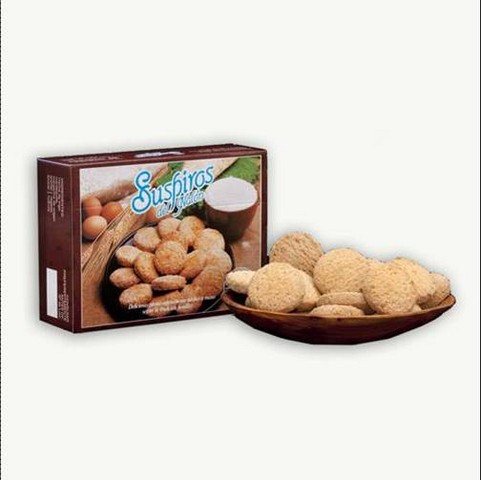 REF:04
INGREDIENTES: pastas artesanas con 
Huevos, mantequilla , azúcar y harina de trigo
CANT: 600g
PRECIO: 4,50€
PATÉS:
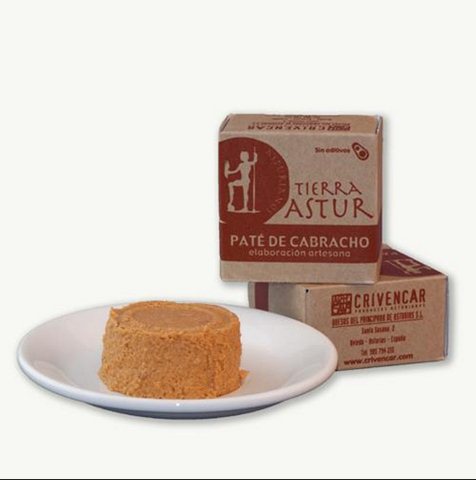 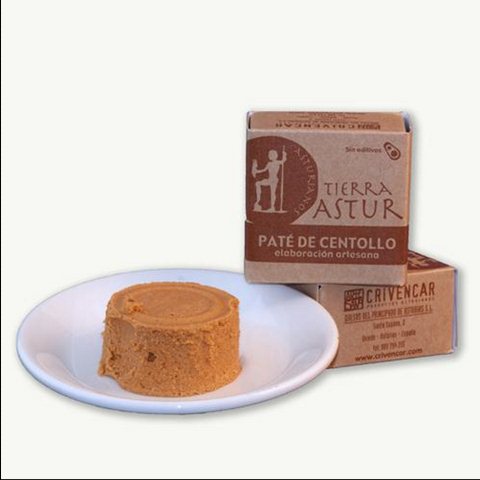 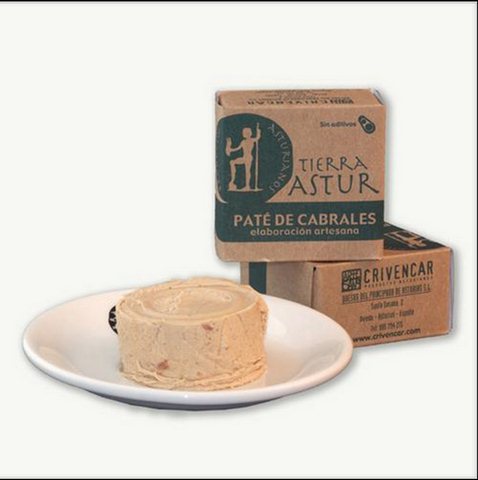 CENTOLLO:
REF:07
PRECIO:3€
PESO: 100g
CABRACHO:
(pez de roca muy sabroso)
REF:05
PRECIO:3€
PESO: 100g
CABRALES:
(queso típico asturiano)
REF:06
PRECIO:3€
PESO: 100g
DULCE DE MANZANA
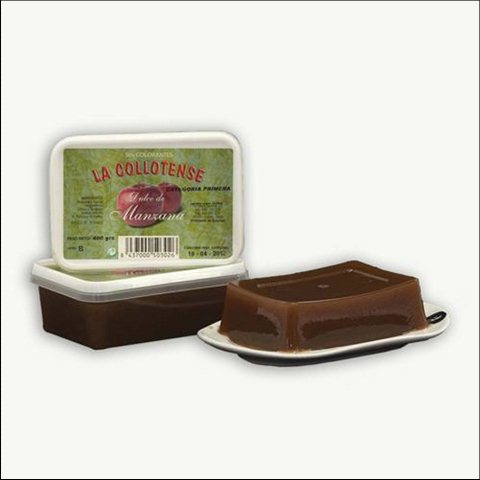 REF:08
PESO:400 g
PRECIO: 3,50€
DIADEMAS
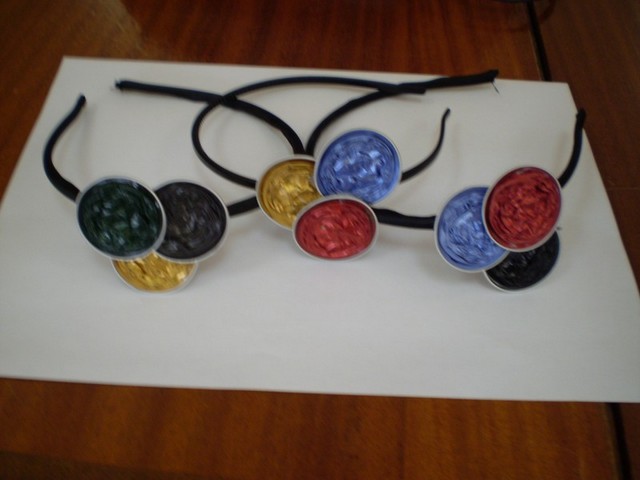 REF:09
PRECIO: 2€
UNID: 1
BROCHES
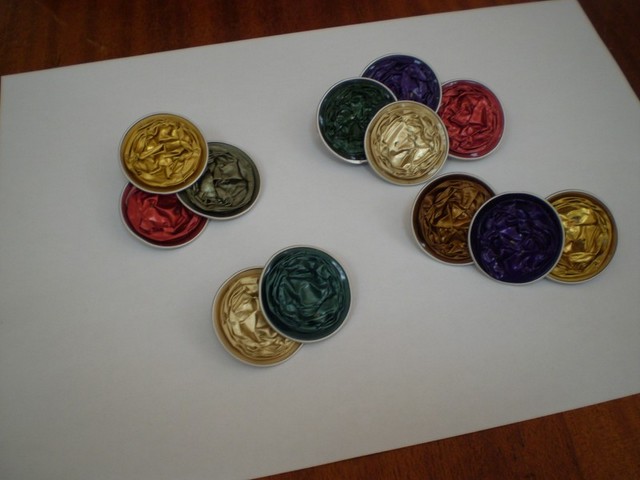 REF:10
UNID: 1
PRECIO: 1€
TOCINILLOS DE CIELO "TEJEIRO"
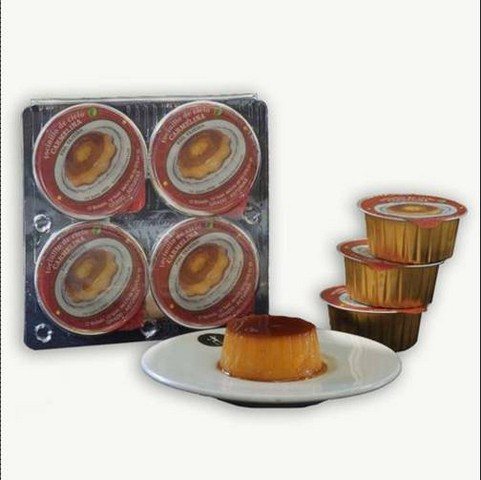 REF:13
Pack 4 unidades 
Precio: 4€
INGREDIENTES: Yema de huevo y azúcar
ROSQUILLAS:"MONJAS"
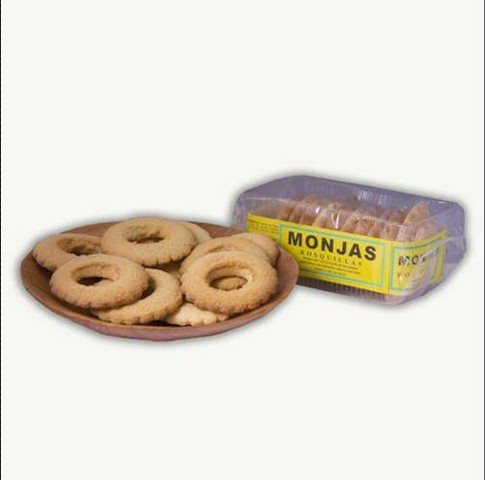 REF:14
INGREDIENTES: Hechas artesanalmente en los 
Conventos asturianos, sin colorantes, productos artesanos.
PRECIO: 2,50
PESO: 1 caja-12 unidades.
CHORIZO DE JABALÍ:
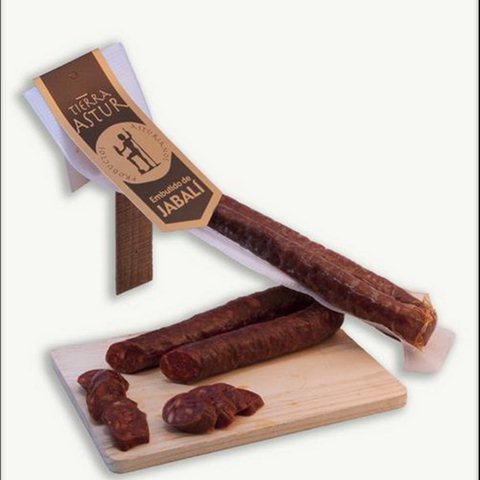 REF:11
PESO:300g.
PRECIO: 5€
CHORIZO DE CIERVO:
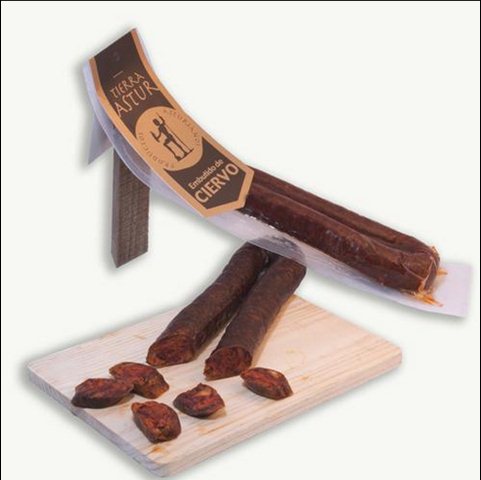 REF:12
PESO:300g
PRECIO: 5€
PEDIDOS
COOPERATIVA “TUMIZA”:
C/ PEREZ DE LA SALA Nº31
CP:33007
E-mail: eje1@dominicasoviedo.com
Oviedo, Asturias, España.